Drinking profiles, social capital and health in later life (2013-2014)
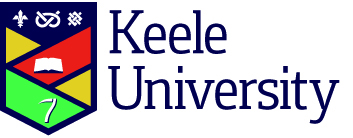 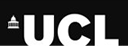 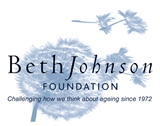 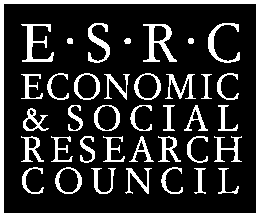 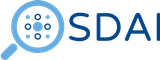 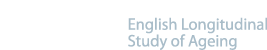 Background
Levels of alcohol consumption increased for middle and older age groups in the last 30 years for both men and women (Smith and Foxcroft, 2009).
Cohort effect (i.e. Generation)
Period effect (e.g. more financial resources)
Age (e.g. active ageing and greater life expectancy)
 

Number of elderly population expected to increase 38% in the UK by 2031 (IAS, 2010): Alcohol consumption among the elderly - cause of public concern
Background
U-shape relationship between alcohol consumption and health: Poorer health associated with abstainers (e.g. ‘sick-quitter’ hypothesis ) or excessive drinkers (e.g. Polen et al, 2010). 

Relation between drinking and health contradictory in older ages:
 Alcohol consumption associated with more physical and mental health problems and higher mortality rates (e.g. Crome, et al. 2011; Dar, 2006; NHS Information Centre, 2008) 
But, some studies found no association between levels of alcohol consumption and health (e.g. Lang, et al., 2007).
Background
Alcohol  consumption and health moderated by social capital (Bloomfield et al., 2006; Marmot 2005) 
Alcohol Harm Paradox: Higher social position associated with higher alcohol consumption and better health, whereas alcohol-related illness and mortality linked with deprivation. 

Research  on drinking behaviours  focused both on quantity and frequency of drinking. 
But findings suggest that they are not equally associated with health and social capital

Unpacking complexity : Explore relationship between different drinking behaviours/profiles and its association with health and social capital
Aims
To identify and characterize drinking profiles in older age

To analyse how these drinking profiles are associated with social capital, health and socio-demographic characteristics
Data
Present study:  
W0: Drinking and health variables
W1: Social capital variables
English Longitudinal Study of Ageing (ELSA): 
Panel study of people living in England aged 50 and older
1998
1999
2001
ELSA  W0 (HSE): Baseline for alcohol variables
W1
2002/3
W2
2004/5
W3
2006/7
W4
2008/9
W5
2010/11
W6
2012/13
N = 11205
Variables
Descriptives: Socio-demographic, social capital and health variables by gender
Descriptives: Percentage distribution of drinking patterns by gender
Multinomial Logistic Regression: Odds of being Steady and Heavy/Binge Drinker versus Low Drinker 
Note: *** p<.001, **p<.01, *p<.05
Summary
Gender: Important moderator of drinking behaviours. Men are more likely to be drinkers and  to be heavy/focal drinkers than women.
 
Age: Older participants are more likely to be steady drinkers, while those at ‘younger’ older ages are more likely to engage in heavy/focal drinking.
 
Health: Drinking profiles are generally not associated with self-rated health, but male heavy drinkers are more likely to report better health. 

Social Capital: People in higher social position are more likely to be steady and heavy drinkers. This association is stronger for women. 

Marital Status: Being married seems to be a protective factor for men against heavy drinking
Thank you for your attention!

For further information please contact 
mmendonca@keele.ac.uk
Descriptives: Sociodemographic, Health and Drinking Variables by Gender